Automotive Technology: Principles, Diagnosis, and Service
Seventh Edition
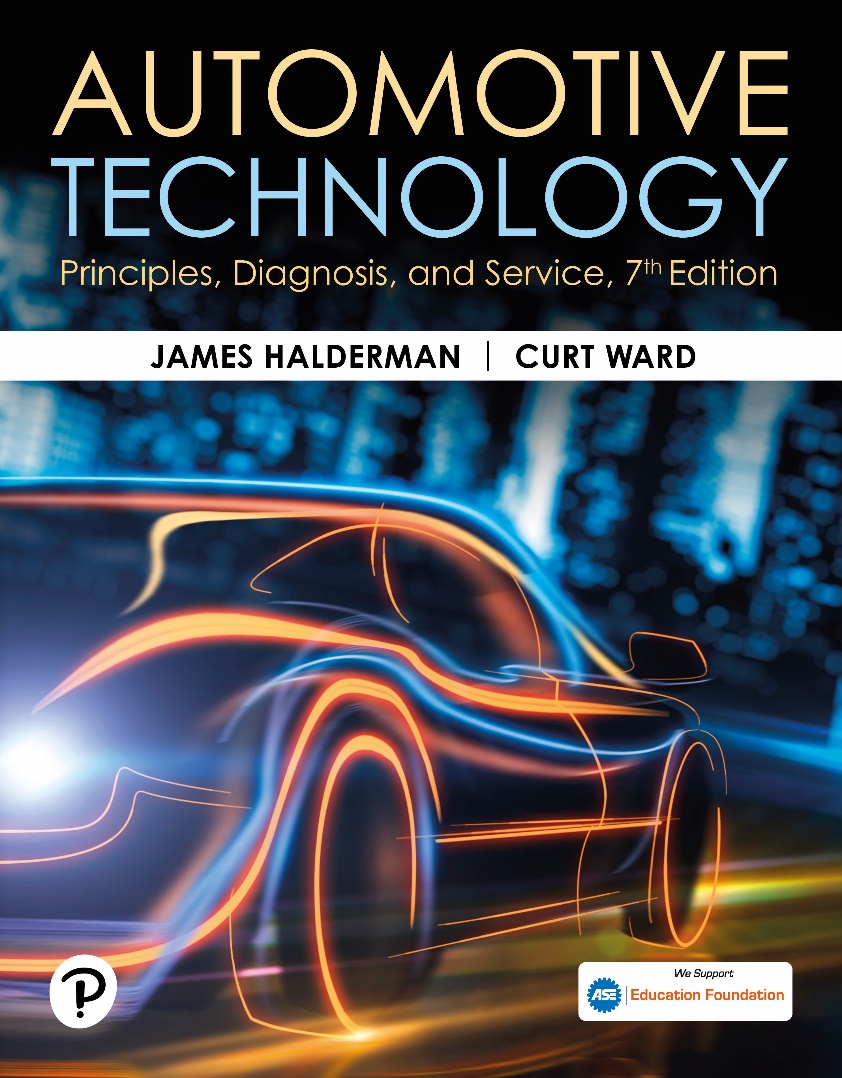 Chapter 72
MAP and MAF Sensors
Copyright © 2023 Pearson Education, Inc. All Rights Reserved
[Speaker Notes: INSTRUCTOR NOTE: This presentation includes text explanation notes, you can use to teach the course.  When in SLIDE SHOW mode, you RIGHT CLICK and select SHOW PRESENTER VIEW, to use the notes.]
Learning Objectives (1 of 2)
72.1 Discuss the variations in pressure that can occur within an engine.
72.2 Describe principles of pressure sensors.
72.3 Discuss how MAP sensors work.
72.4 Discuss the PCM uses of the MAP sensor.
72.5 Describe how the BARO sensor is used to test altitude.
72.6 List the methods that can be used to test MAP sensors.
72.7 Discuss MAF sensor types.
Learning Objectives (2 of 2)
72.8 Discuss the PCM uses for the MAF sensor.
72.9 List the methods that can be used to test MAF sensors.
72.10 List the methods that can be used to test MAF sensor contamination.
Air Pressure—High and Low
Think of an internal combustion engine as a big air pump.
As a piston moves down on an intake stroke, it lowers the air pressure within the engine. 
The low pressure within the engine is called vacuum.
The difference in pressure between the two areas is called a pressure differential.
Figure 72.1 MAP Sensor
(a) As an engine is accelerated under a load, the engine vacuum drops. This drop in vacuum is actually an increase in absolute pressure in the intake manifold. MAP sensor senses all pressures greater than that of a perfect vacuum. (b) The relationship between absolute pressure, vacuum, and gauge pressure
Principles of Pressure Sensors
To provide computer with changing airflow information, a fuel-injection system may use:
Manifold absolute pressure (M A P) sensor
Manifold absolute pressure sensor plus barometric absolute pressure (B A R O) sensor
Barometric and manifold absolute pressure sensors combined (B M A P)
Figure 72.2 MAP Sensor Operation
MAP sensor compares absolute pressure in intake manifold to a perfect vacuum. The deflection of the silicon chip is converted to absolute pressure reading by the electronics in the sensor itself
Construction of Manifold Absolute Pressure Sensors
Purpose and Function
The manifold absolute pressure sensor is used by the engine computer to sense engine load.
Silicon-Diaphragm Strain Gauge M A P Sensor
There are four resistors attached to the silicon wafer, which changes in resistance when strain is applied. This a piezoresistive sensor.
Ceramic Disc M A P Sensor
This type of sensor converts manifold pressure into a capacitance discharge.
Figure 72.3 MAP Sensor in Engine
A typical MAP sensor installed in the intake manifold
Chart 72.1 MAP and Engine Load
Engine load and how it is related to engine vacuum, and MAP sensor reading.
Chart 72.2 Map Sensor Chart
Chrysler MAP sensor values compared to engine vacuum.
[Speaker Notes: TECH TIP: If It’s Green, It’s a Signal Wire
Ford-built vehicles usually use a green wire as the signal wire back to the computer from the sensors.It may not be a solid green, but if there is green somewhere on the wire, then it is the signal wire. The other wires are the power and ground wires to the sensor.]
Figure 72.4 Ceramic Disc Type
Shown is the electronic circuit inside a ceramic disc MAP sensor used on many Chrysler engines. The black areas are carbon resistors that are applied to the ceramic, and lasers are used to cut lines into these resistors during testing to achieve the proper operating calibration.
Question 1: ?
What are two types (construction) of M A P sensors?
Answer 1
Silicon-diaphragm strain gauge M A P sensor and ceramic disc M A P sensor.
PCM MAP Sensor Uses
P C M uses the M A P sensor to determine the following:
The load on the engine
Altitude, fuel, and spark control calculations
E G R system operation
Detect deceleration (vacuum increases)
Monitor engine condition
Load detection for returnless-type fuel injection
Altitude and M A P sensor values
Figure 72.5 Altitude Effects
Altitude affects the MAP sensor voltage
Chart 72.3 Altitude and MAP
Altitude and MAP Sensor Voltage
 
ALTITUDE       MAP SENSOR VOLTAGE (KEY ON, ENGINE OFF)

 
Sea level              4.6−4.8 V
2,500 ft (760 m)          4.0 V
5,000 ft (1,520 m)         3.7 V
7,500 ft (2,300 m)         3.35 V
10,000 ft (3,050 m)        3.05 V
12,500 ft (3,800 m)        2.80 V
15,000 ft (4,600 m)        2.45 V
Comparison between MAP sensor voltage and altitude
[Speaker Notes: TECH TIP: Use the MAP Sensor as a Vacuum Gauge 
A MAP sensor measures the pressure inside the intake manifold compared with absolute zero (perfect vacuum). For example, an idling engine that has 20 inches of mercury (inch Hg) of vacuum has
a lower pressure inside the intake manifold than when the engine is under a load and the vacuum is at 10 inch Hg. A decrease in engine vacuum results in an increase in manifold pressure. A normal engine should produce between 17 and 21 inch Hg at idle. Comparing the vacuum reading with the voltage reading output of the MAP sensor indicates that the reading should be between 1.62 and 0.88 volt. Therefore, a digital multimeter (DMM), scan tool, or scope can be used to measure the MAP sensor voltage and be used instead of a vacuum gauge.
NOTE: This chart was developed by testing a MAP sensor at a location about 600 feet above sea level. For best results, a chart based on your altitude should be made by applying a known vacuum, and reading the voltage of a known-good MAP sensor. Vacuum usually drops about 1 inch per 1,000 feet of altitude. SEE PAGE 858 FOR CHART]
Barometric Pressure Sensor
A barometric pressure (B A R O) sensor is similar in design, but senses more subtle changes in barometric absolute pressure (atmospheric air pressure).
It is vented directly to the atmosphere.
Is the primary sensor used to determine altitude.
Question 2: ?
What is the primary purpose of a barometric pressure sensor?
Answer 2
Determine the altitude.
Testing the MAP Sensor
Three different types of test instruments can be used to test a pressure sensor:
DMM with three test leads connected in series
Scope connected to sensor output, power, and ground
Scan tool or a specific tool recommended by vehicle manufacturer
[Speaker Notes: CASE STUDY The Case of the No-Start Lexus
The owner of a Lexus IS250 had the car towed to a shop as a no-start. The technician discovered that the “check engine” light would not come on even with key on, engine off (KOEO). A scan tool would not communicate either. Checking the resources on www.iatn.net, the technician read of a similar case where the fuel pressure sensor was shorted, which
disabled all serial data communications. The technician disconnected the fuel pressure sensor located on the backside of the engine and the communications were restored and the engine started. The fuel pressure sensor was replaced and returned to the happy owner.
Summary:
Complaint—The vehicle owner stated that the engine would not start.
Cause—A shorted fuel pressure sensor was found as per a previous similar case.
Correction—The fuel pressure sensor was replaced and this corrected the serial data fault that caused the
no-start condition.]
Figure 72.6 Checking MAP Sensor
When checking a MAP sensor, first verify that the sensor is receiving a 5-volt reference voltage and then check for the output (signal) voltage
Animation: MAP Sensor, Signal Voltage Check(Animation will automatically start)
Animation: MAP Sensor, Reference Voltage Check(Animation will automatically start)
Animation: MAP Sensor, Ground Check(Animation will automatically start)
Figure 72.7 Vacuum Pump
A typical hand-operated vacuum pump
[Speaker Notes: TECH TIP: Visual Check of the MAP Sensor
A defective vacuum hose to a MAP sensor can cause a variety of driveability problems including poor fuel economy, hesitation, stalling, and rough idle. A small air leak (vacuum leak) around the sensor can cause these symptoms and often set a trouble code in the vehicle computer. When checking the MAP sensor, if anything comes out of the sensor itself, it should be replaced. This includes water, gasoline, or any other substance.]
Question 3: ?
What are three ways to test a M A P sensor?
Answer 3
A multimeter, a scan tool, and an oscilloscope.
Mass Airflow Sensor Types
Purpose and Function
Purpose and function of mass airflow sensors is to measure amount of air entering engine.
Hot Film Sensor
Uses a temperature-sensing resistor (thermistor) to measure the temperature of the incoming air.
Hot Wire Sensor
Uses a hot wire to sense the mass air flow.
Figure 72.8 MAF
This five-wire mass airflow sensor consists of a metal foil sensing unit, an intake air temperature (IAT) sensor, and the electronic module
Figure 72.9 MAF Sensing Wire
The sensing wire in a typical hot wire mass airflow sensor
[Speaker Notes: CASE STUDY: The Dirty MAF Sensor Story
The owner of a Buick Park Avenue equipped with a 3,800 V-6 engine complained that the engine would hesitate during acceleration, showed lack of power, and seemed to surge or miss at times. A visual inspection found everything to be like new, including a new air filter. There were no stored diagnostic trouble codes (DTCs). A look at the scan data showed airflow to be within the recommended 3 to 7 grams per second. A check of the frequency output showed the problem. Idle frequency = 2.177 kHz (2,177 Hz)
Normal frequency at idle speed should be 2.37 to 2.52 kHz. Cleaning the hot wire of the MAF sensor restored proper operation. The sensor wire was covered with what looked like fine fibers, possibly from the replacement air filter.
Summary:
Complaint—Customer stated that the engine hesitated when accelerating.
Cause—Tests confirmed that the MAF sensor was operating correctly but the frequency output at idle was not within the normal range.
Correction—Cleaning the MAF sensor restored proper operation of the sensor and the engine now accelerates normally]
Animation: Mass Air Flow (MAF) Sensor(Animation will automatically start)
Mass Air Flow (MAF) Sensor
Frequently Asked Question: What Is Meant by a “High-Authority Sensor”?
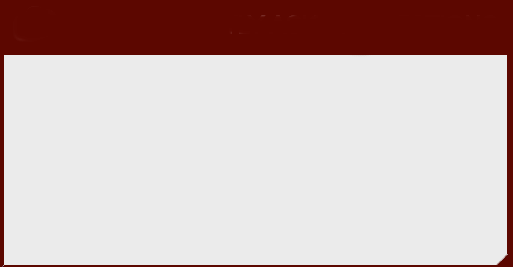 ?   Frequently Asked Question
What Is Meant by a “High-Authority Sensor”? A high-authority sensor is a sensor that has a major influence over the amount of fuel being delivered to the engine. For example, at engine start-up, the engine coolant temperature (ECT) sensor is a high-authority sensor and the oxygen sensor (O2S) is a low-authority sensor. However, as the engine reaches operating temperature, the oxygen sensor becomes a high-authority sensor and can greatly affect the amount of fuel being supplied to the engine. See the chart on next slide:
Frequently asked Question Chart
Question 4: ?
What are the two most common types of mass airflow sensors?
Answer 4
Hot wire and hot film.
Frequently Asked Question: What Is False Air?
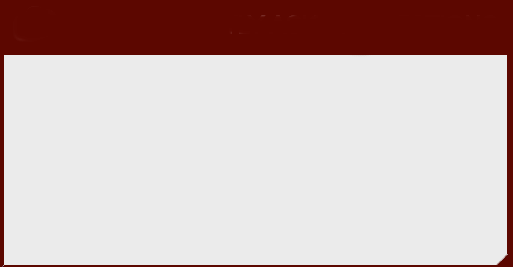 ?   Frequently Asked Question
What Is False Air? Airflow sensors and mass airflow (MAF) sensors are designed to measure all the air entering the engine. If an air inlet hose was loose or had a hole, extra air could enter the engine without being measured. This extra air is often called false air. ● SEE FIGURE 72–10.  NOTE: If the engine runs well in reverse, yet runs terrible in any forward gear, carefully look at the inlet hose for air leaks that would open when the engine torque moves the engine slightly on its mounts.
Figure 72.10 Cracked Hose
Carefully check the hose between the MAF sensor and the throttle plate for cracks or splits that could create extra (false) air into the engine that is not measured by the MAF sensor.
PCM Uses for Airflow Sensors
The P C M uses the information from the airflow sensor for the following purposes:
Airflow sensors are used mostly to determine the amount of fuel needed and base pulse-width numbers.
Airflow sensors back up the T P sensor in the event of a loss of signal or an inaccurate throttle position sensor signal.
Testing Mass Airflow Sensors
Visual Inspection
M A F Sensor Output Test
Tap Test
Digital Meter Test of a M A F Sensor
Question 5: ?
What are four ways to test a M A F sensor?
Answer 5
Visual inspection, M A F sensor output test, tap test, and a digital meter.
M A F Sensor Contamination
Dirt, oil, silicon, or even spider webs can coat the sensing wire.
It tends to insulate the sensing wire at low air flow rates.
Creates an incorrect estimate of air entering the engine.
M A F Sensor Scope Testing
A digital storage oscilloscope (D S O) can be used to monitor the operation of a M A F sensor.
Connect the test leads to the signal wire and the sensor ground.
Look for a consistent pattern that changes in frequency as the engine speed is increased.
Figure 72.11 MAF DSO Waveform
A scope display showing a normal Chevrolet Equinox MAF sensor at idle speed. The frequency is 2,600 Hertz (2.6 kHz)
Question 6: ?
What will be the result of a contaminated M A F sensor?
Answer 6
An incorrect estimate of the air entering the engine.
Engine Performance Videos and Animations
Videos Link: (A8) Engine Performance Videos
Animations Link: (A8) Engine Performance Animations
Copyright
This work is protected by United States copyright laws and is provided solely for the use of instructors in teaching their courses and assessing student learning. Dissemination or sale of any part of this work (including on the World Wide Web) will destroy the integrity of the work and is not permitted. The work and materials from it should never be made available to students except by instructors using the accompanying text in their classes. All recipients of this work are expected to abide by these restrictions and to honor the intended pedagogical purposes and the needs of other instructors who rely on these materials.
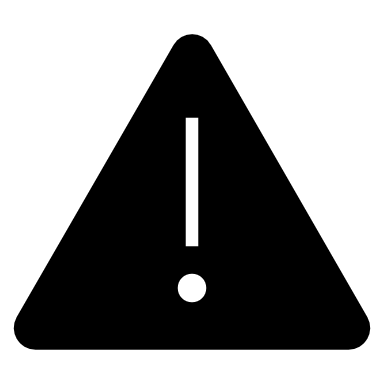